CAUSAS E CONSEQUÊNCIAS DO PROBLEMA SUCESSÓRIO PORTUGUÊS DE 1383-1385
AS CRISES DO SÉCULO XIV EM PORTUGAL
Alguns acontecimentos marcaram o século XIV em Portugal, tais como:

maus anos agrícolas;
subida dos preços e falta de produtos;
a Peste Negra que chegou no outono de 1348;
Guerras Fernandinas (1369-1382) contra Castela;
A crise de 1383-85.
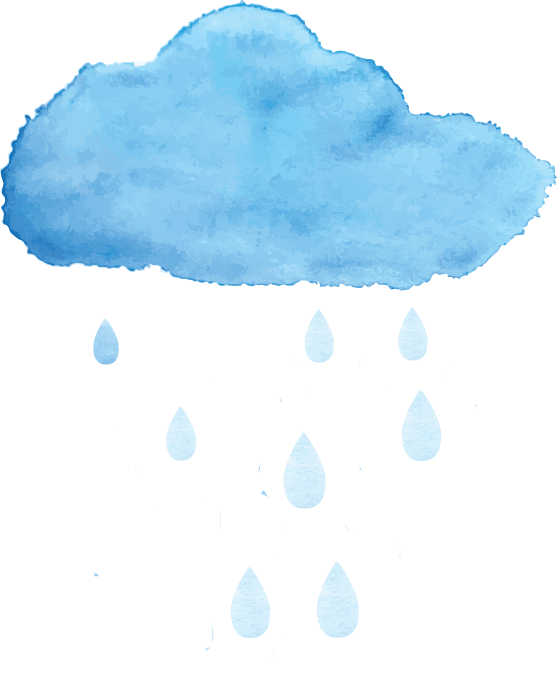 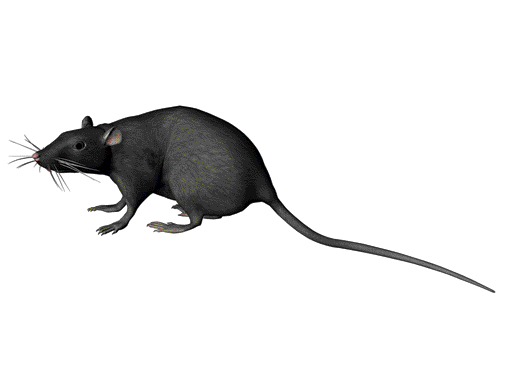 [Speaker Notes: Página 132 do mnual.]
QUEM GOVERNAVA PORTUGAL?
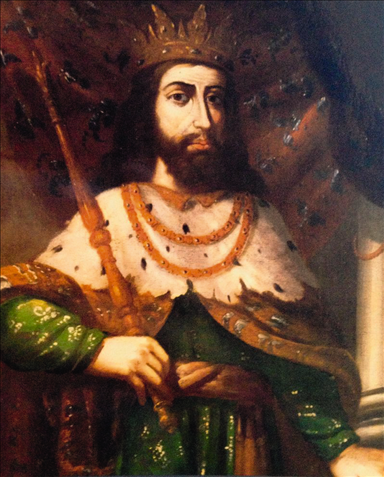 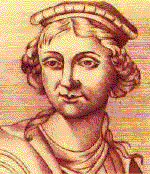 Era casado com D. Leonor Teles, mulher que nunca conquistou o coração do povo português…
D. Fernando (1345-1383).
[Speaker Notes: Página 133 do manual.]
A 2 de abril 1383, para garantir a paz com Castela, foi celebrado o Tratado de Salvaterra de Magos.
Nele se acordava:
a separação dos reinos de Portugal e de Castela;
o casamento de D. Beatriz, filha do rei de Portugal, com João I, rei de Castela;
que, se D. Fernando morresse sem ter mais herdeiros, D. Leonor Teles assumia a regência do reino até que o filho de D. Beatriz atingisse 14 anos de idade.
D. Fernando acabou por morrer cerca de seis meses depois…
[Speaker Notes: Aconselha-se a leitura e interpretação do Doc. 11, da página 133.]
A ACLAMAÇÃO DE D. BEATRIZ
D. Leonor não cumpriu o acordo e aproximou-se de nobres galegos, dos quais se destacava o Conde Andeiro. Aclamaram D. Beatriz como rainha.
D. Beatriz
João I de Castela
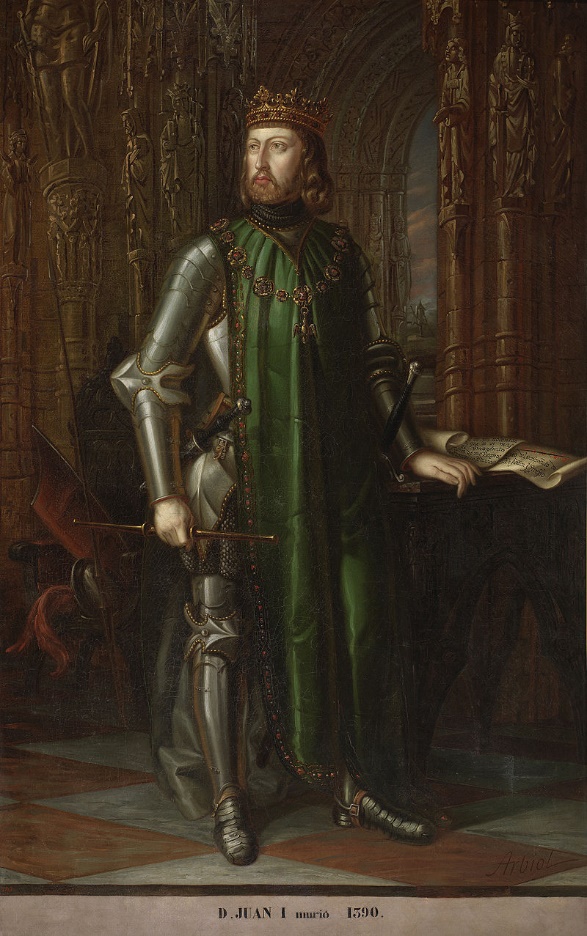 Portugal passava, assim, a ser governado pelo rei de Castela!
[Speaker Notes: Página 133 do manual.]
O PROBLEMA DA SUCESSÃO
Esta solução foi contestada pelo povo e por alguns nobres.
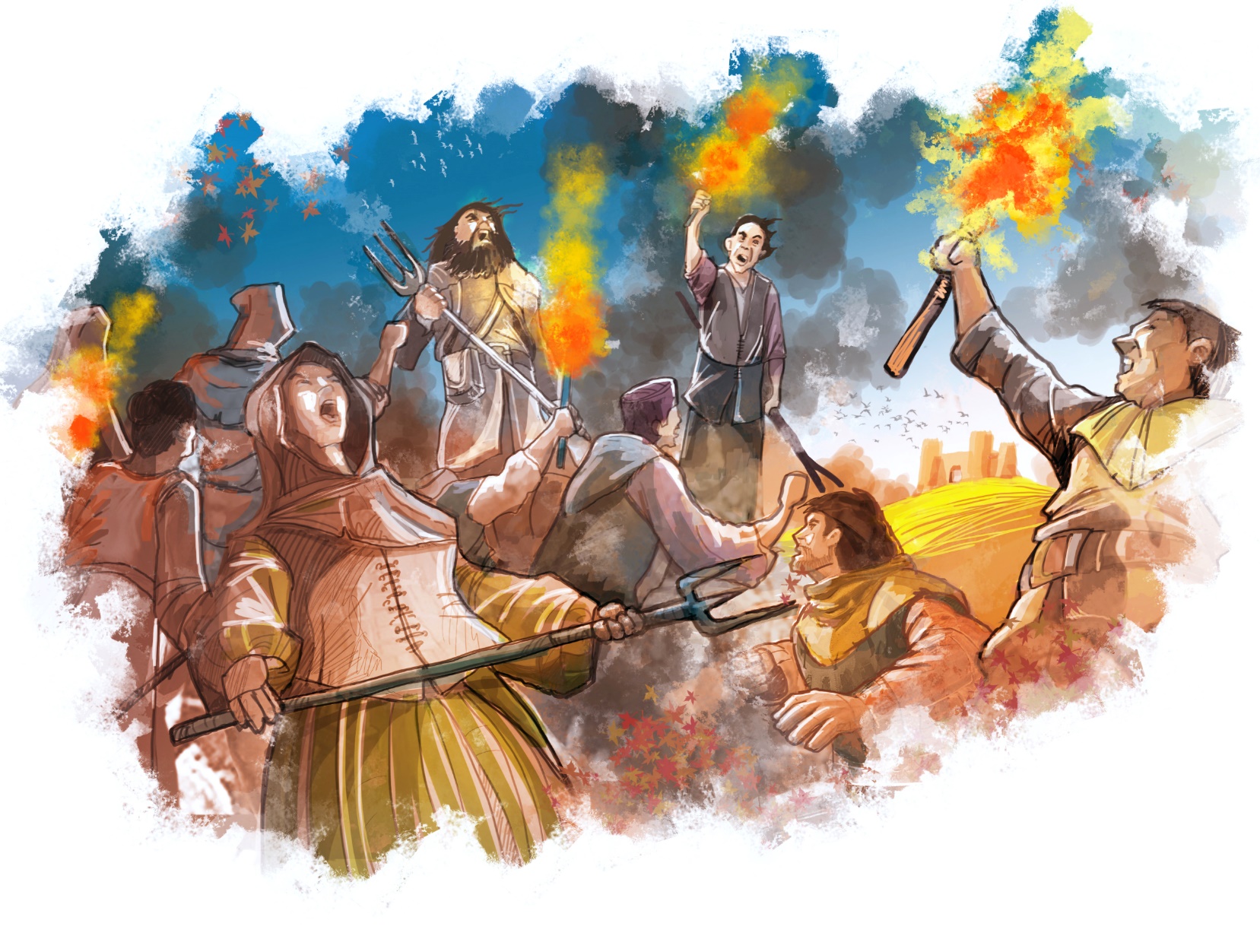 Reconstituição da revolta popular.
[Speaker Notes: Página 133 do manual.]
O PROBLEMA DA SUCESSÃO
Apareceram, então, outros pretendentes ao trono:
D. Constança
D. Pedro I
D. Inês de Castro
D. Teresa Lourenço
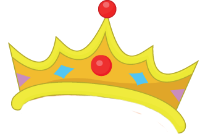 D. Fernando
D. Leonor Teles
Infante D. João
InfanteD. Dinis
D. João, Mestre de Avis
D. João, Mestre de Avis
João I,rei de Castela
D. Beatriz
D. Beatriz
[Speaker Notes: Página 133 do manual.]
OS APOIOS DOS PRINCIPAIS PRETENDENTES
Manter os privilégios.

Alargar os seus domínios.
D. Leonor/D. Beatriz
Grande nobreza
Clero
Obter novas condições sociais e influência política.

Manter a independência de Portugal.
D. João, Mestre de Avis
Nova nobreza
Burguesia
Maioria do povo
[Speaker Notes: Página 135 do manual.
Nessa página, pode ser observado um mapa de Portugal com a distribuição dos apoios.]
D. JOÃO, MESTRE DE AVIS
D. João, Mestre de Avis matou o Conde Andeiro e foi aclamado Regedor e Defensor do Reino.

D. Leonor pediu ajuda ao genro, João I, rei de Castela.

O exército de Castela invadiu Portugal.
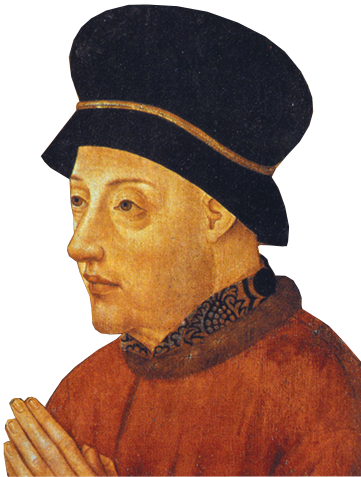 D. João, Mestre de Avis.
[Speaker Notes: Página 134 do manual.
Aconselha-se a leitura do Doc. 12]
OS PRINCIPAIS ACONTECIMENTOS DE 1384
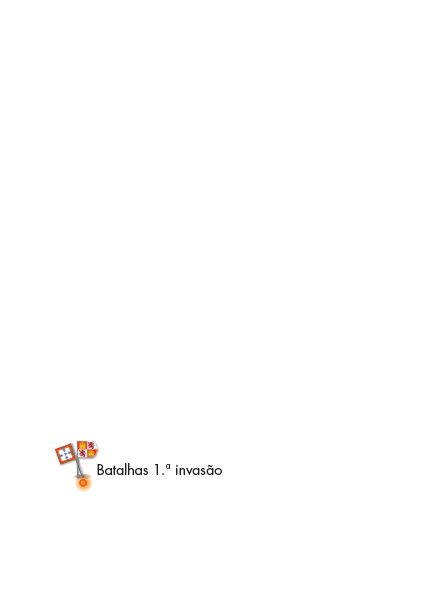 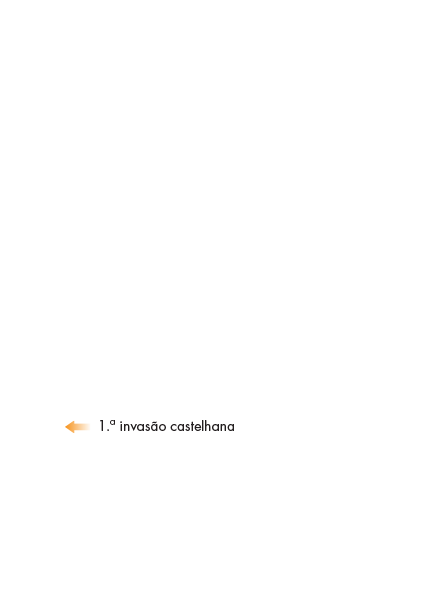 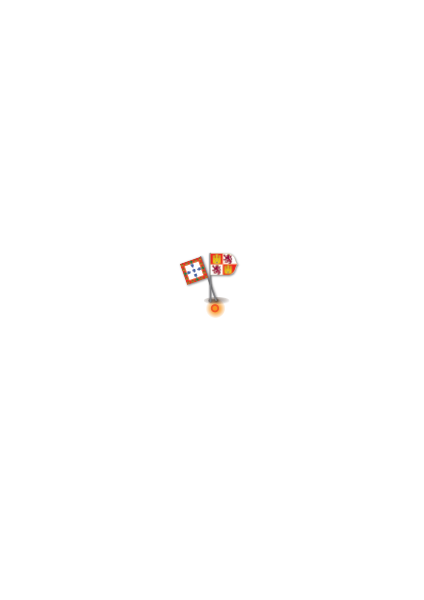 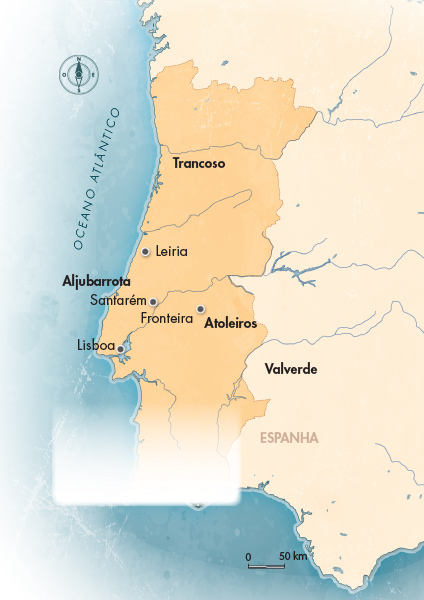 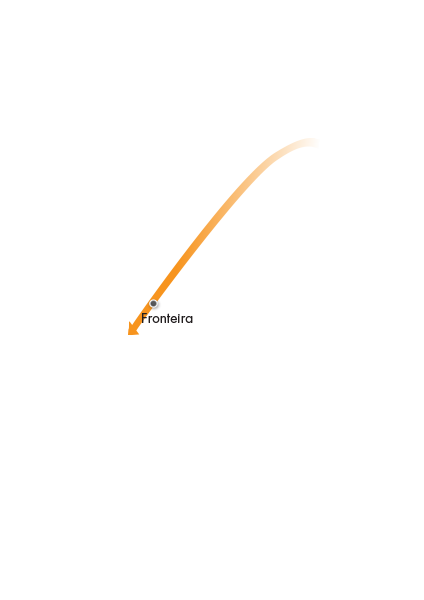 Janeiro
Invasão castelhana e ocupação de Santarém, onde se refugiava D. Leonor.
Abril
Outro exército castelhano entrou pela vila de Fronteira, mas foi derrotado pelas forças comandadas por D. Nuno Álvares Pereira na Batalha dos Atoleiros.
Maio
Cerco de Lisboa durou 4 meses. Um surto de peste obrigou as tropas castelhanas a retirar…
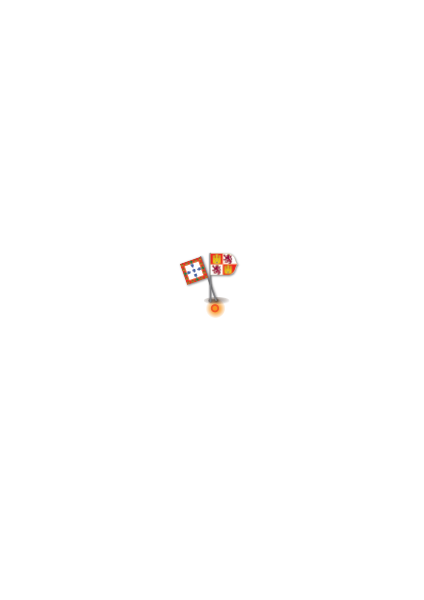 A 1ª invasão castelhana.
[Speaker Notes: Página 136 do manual.
Aconselha-se a leitura e interpretação do Doc.13 desta página sobre o cerco de Lisboa.]
AS CORTES DE COIMBRA
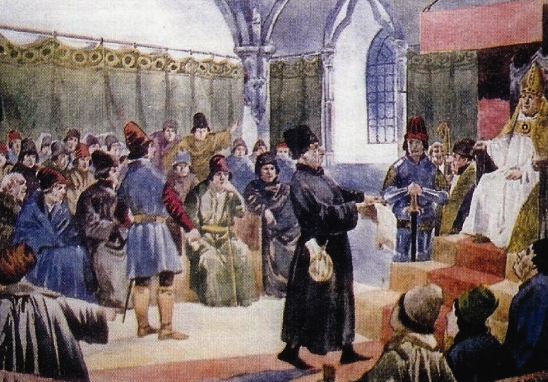 A 6 de abril de 1385, reuniram-se as Cortes em Coimbra.

Graças à intervenção do Dr. João das Regras, o Mestre de Avis foi aclamado rei D. João I de Portugal pelo esforço na defesa do reino e por pertencer à família real.
Dr. João das Regras a discursar nas Cortes de Coimbra.
[Speaker Notes: Pág 137 do manual.
“Isto é saber” sobre principais acontecimentos de 1384 e Cortes de Coimbra.]
AS CORTES DE COIMBRA
Nuno Álvares Pereira foi nomeado Condestável do Reino(chefe de todos os exércitos).
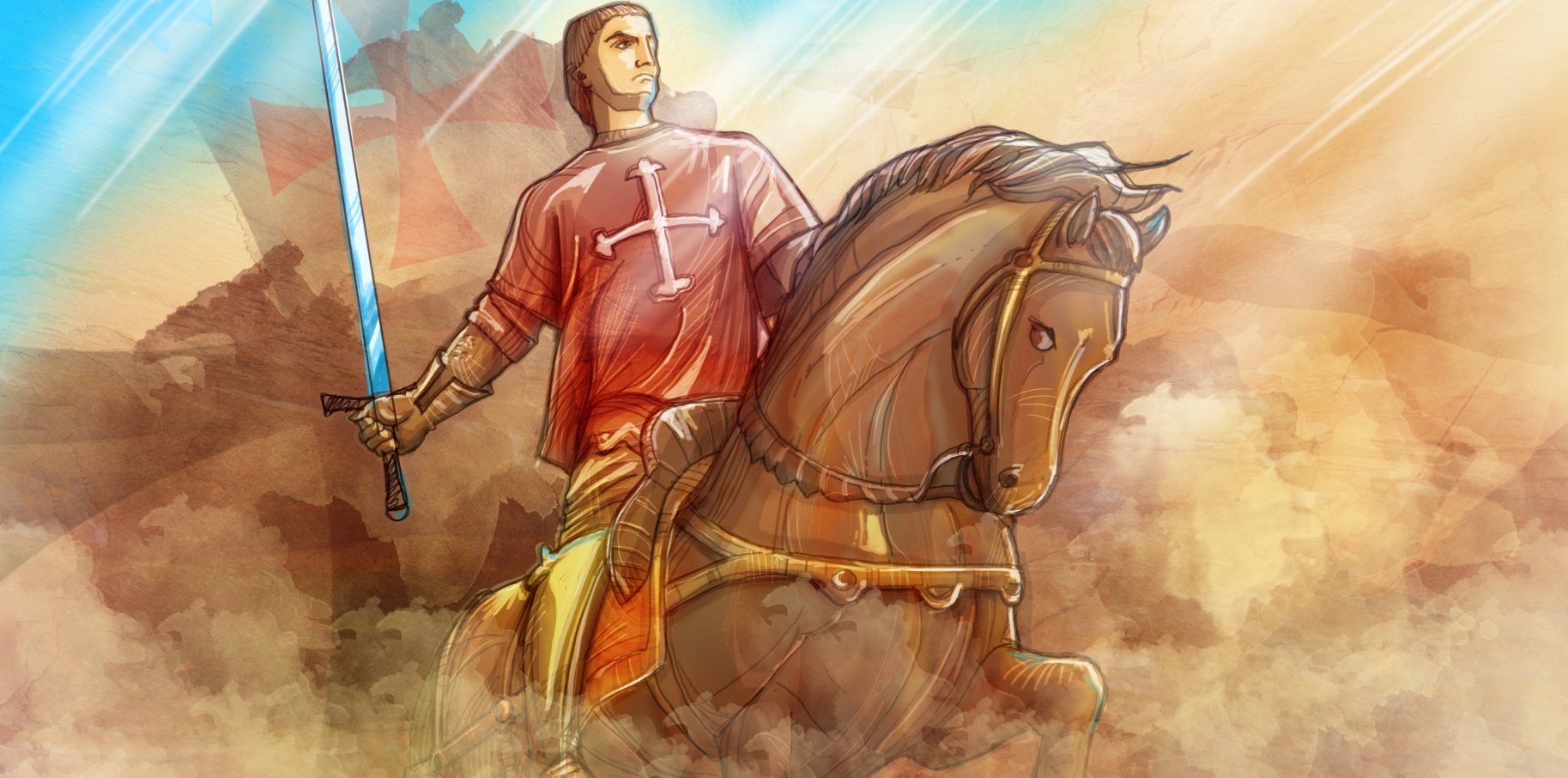 D. Nuno Álvares Pereira.
A BATALHA DE ALJUBARROTA
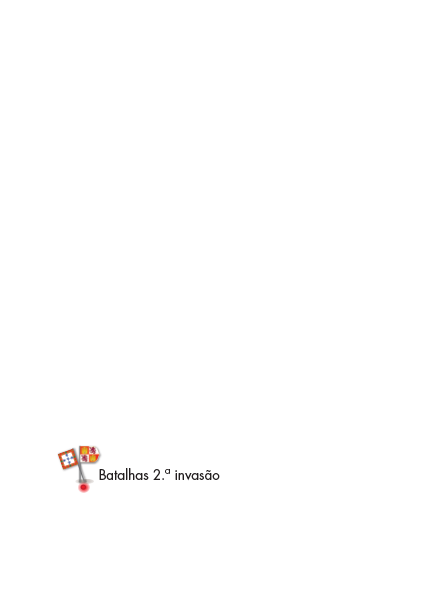 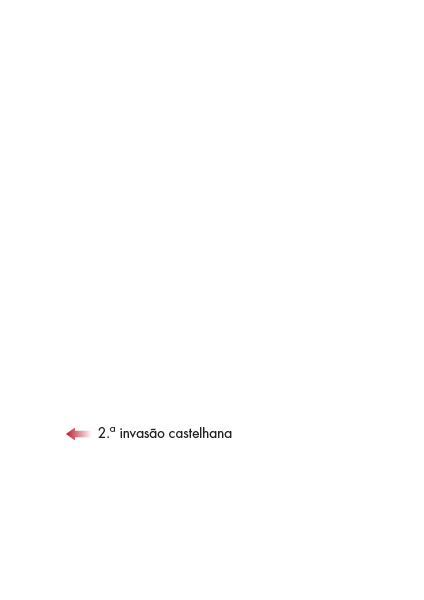 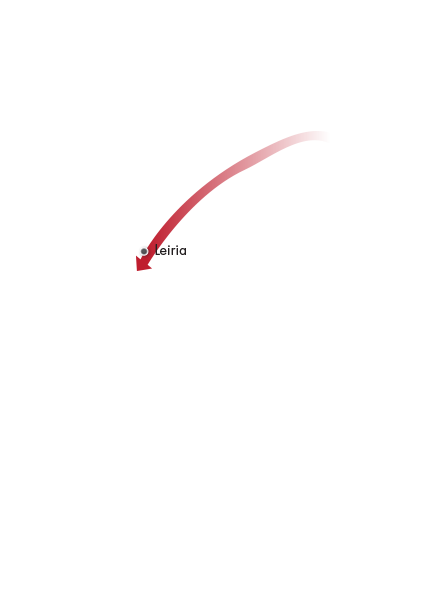 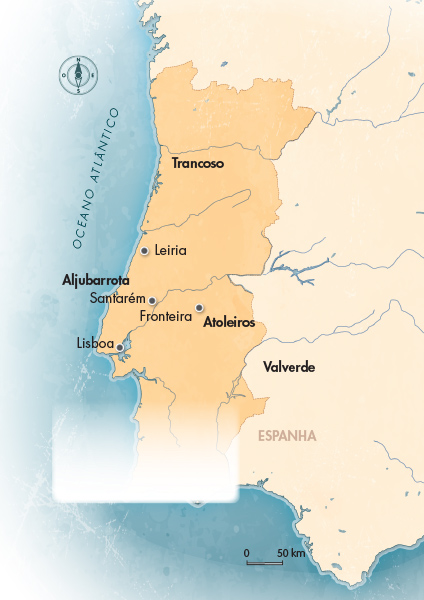 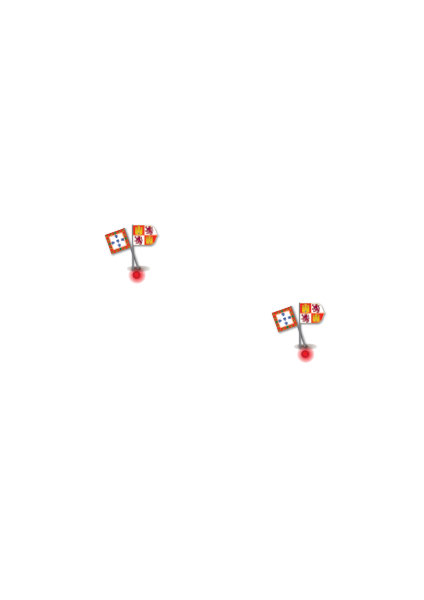 Após a aclamação do Mestre de Avis, Castela voltou a invadir Portugal.

Em 14 de agosto de 1385 travou-se a Batalha de Aljubarrota, perto de Leiria.
A 2ª invasão castelhana.
[Speaker Notes: Página 138 do manual.]
A BATALHA DE ALJUBARROTA
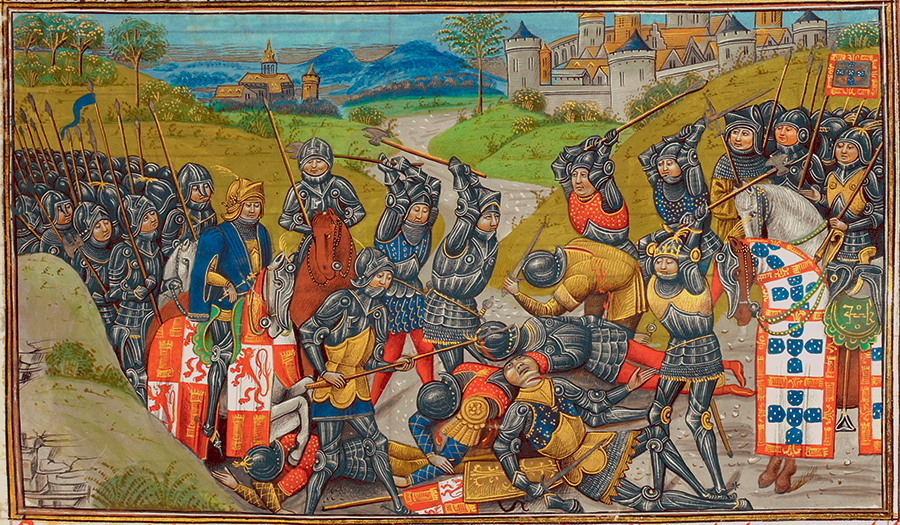 Cena da Batalha de Aljubarrota (14 de agosto de 1385).
As forças comandadas por D. Nuno Álvares Pereira, embora em inferioridade numérica, infligiram uma pesada derrota ao exército castelhano.
TRATADO DE WINDSOR
Em 1386, D. João I celebrou um tratado com a Inglaterra – o Tratado de Windsor – no qual os dois reinos comprometiam-se a ajudar-se mutuamente.

Este tratado originou o casamento de D. João I com D. Filipa de Lencastre.
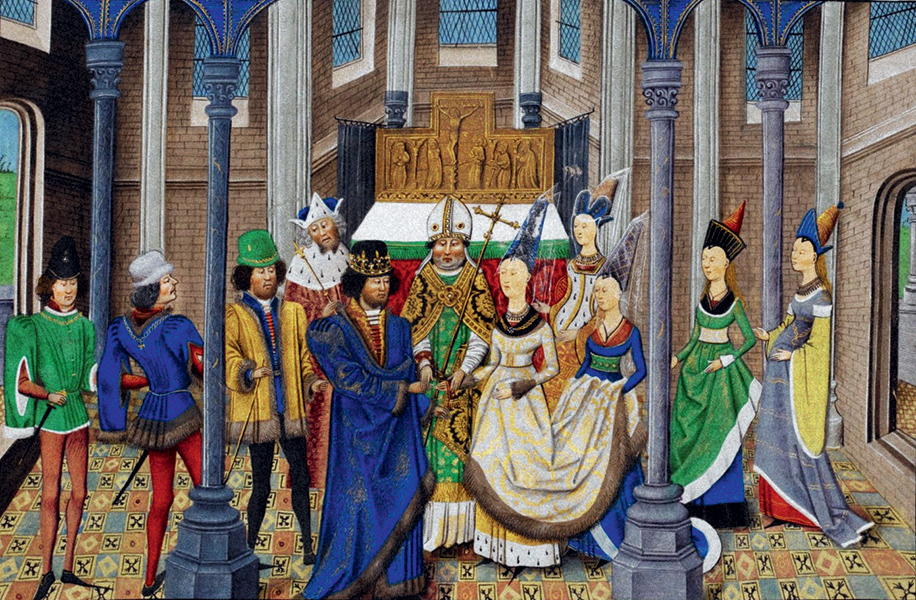 Casamento de D. João I com D. Filipa de Lencastre, na Sé do Porto.
[Speaker Notes: Página 139 do manual.
Aconselha-se a çeitura e interpretação do Doc. 14, a realização do exercício “Isto é saber” e do resumo da pág. 140 e da ficha formativa da pág. 141.]
Os conflitos com Castela só terminaram em 1411, com a assinatura de um tratado de paz.
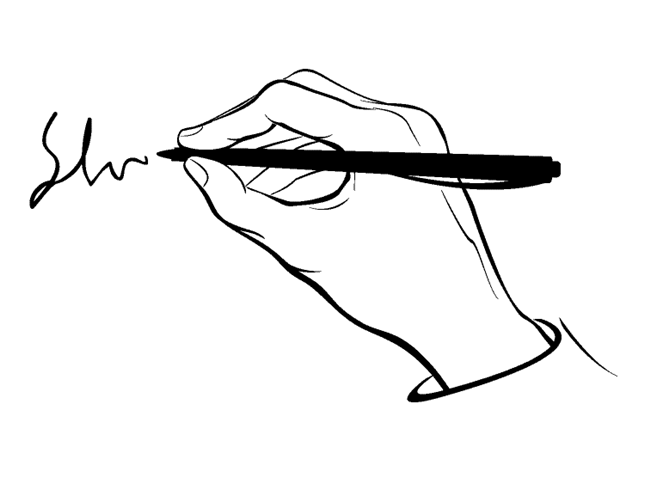 A SOCIEDADE PORTUGUESA APÓS A REVOLUÇÃO DE 1383-1385
A grande nobreza e o alto clero, que tinham apoiado Castela, foram expulsos. 

Muitas das suas terras foram distribuídas por uma nova nobreza mais empreendedora.

Muitos membros da burguesia ocuparam postos influentes do reino.
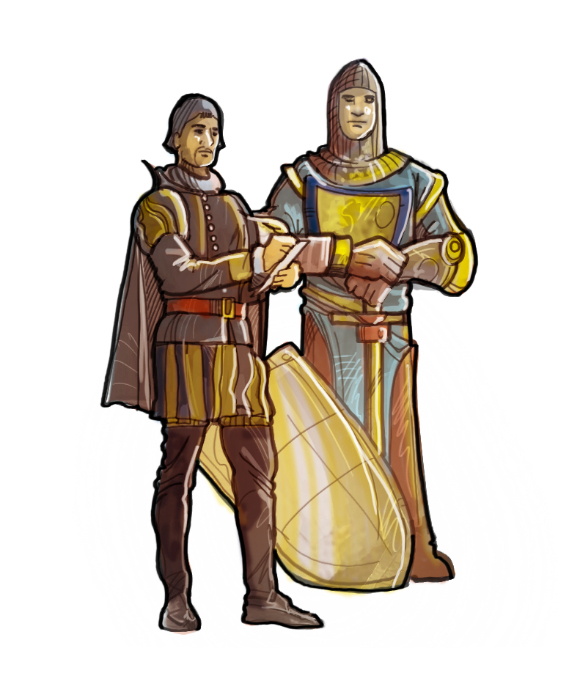 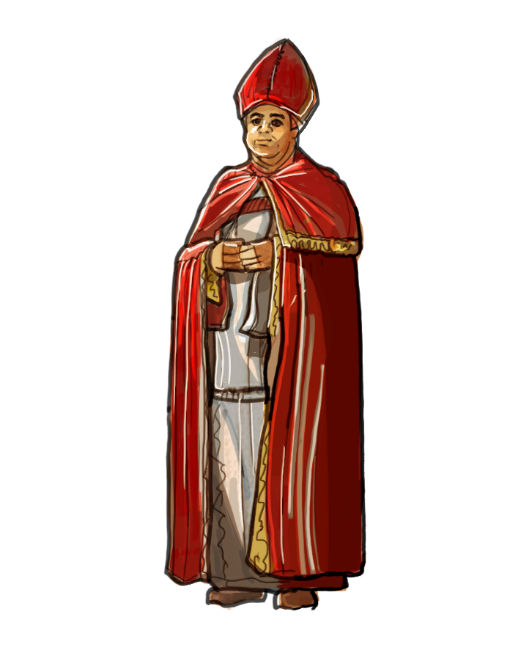 PROVA QUE SABES!
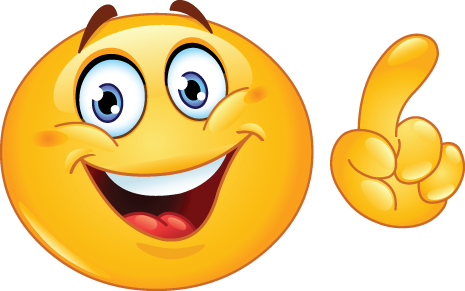 GRANDE CONCURSO PERGUNTA/RESPOSTA
REGULAMENTO
O(A) Professor(a) indica quem vai responder.
Tens 15 segundos para começar a responder. Se não conseguires, passa a vez a um colega que tem de responder imediatamente.
Para cada pergunta apresentam-se 4 alternativas de resposta, identificadas por alíneas.
Escolhe a alínea da única alternativa certa.
Por cada resposta certa, ganhas 1 ponto (anota os pontos, porque vamos fazer mais concursos).
1. Em que ano a Peste Negra chegou a Portugal?
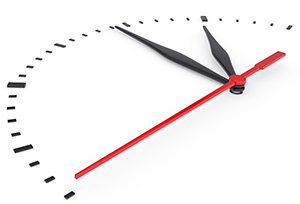 1347
1348
1349
1350
a)
b)
c)
d)
2. Qual foi o tratado celebrado por D. Fernando para garantir a independência de Portugal?
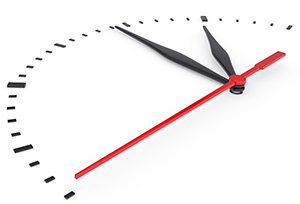 Tratado de Zamora.
Tratado de Tordesilhas.
Tratado de Alcanises.
Tratado de Salvaterra de Magos.
a)
b)
c)
d)
3. Quem eram os principais pretendentes ao trono português após a morte de D. Fernando?
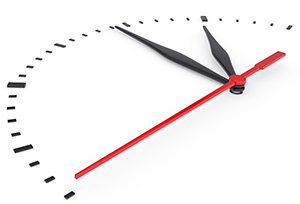 D. Beatriz e D. João, Mestre de Avis.
D. Leonor de Teles e D. João, Mestre de Avis.
D. Leonor de Teles e João I de Castela.
João I de Castela e D. João, Mestre de Avis.
a)
b)
c)
d)
4. Em que ano se deu a Batalha de Aljubarrota?
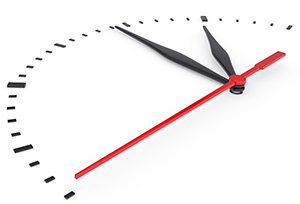 1382
1383
1385
1386
a)
b)
c)
d)
Prepara-te para novos concursos!
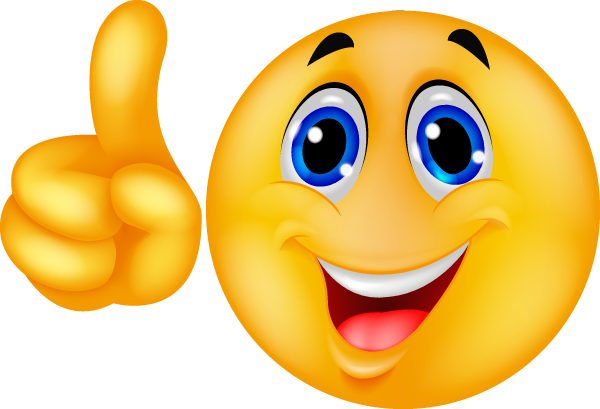 CERTO!
Ganhaste 1 ponto.
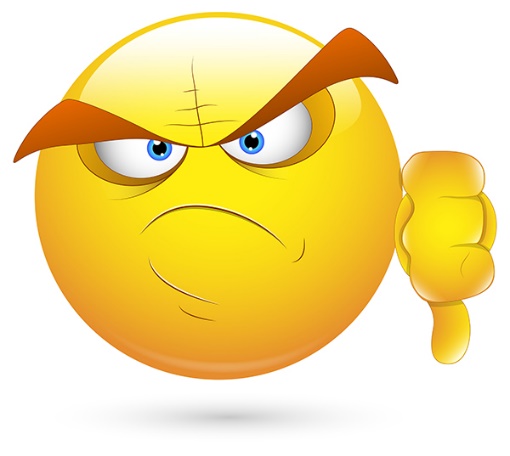 ERRADO!
b) 1348
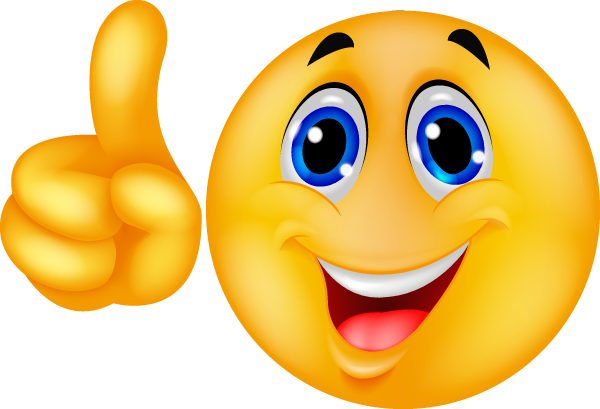 CERTO!
Ganhaste 1 ponto.
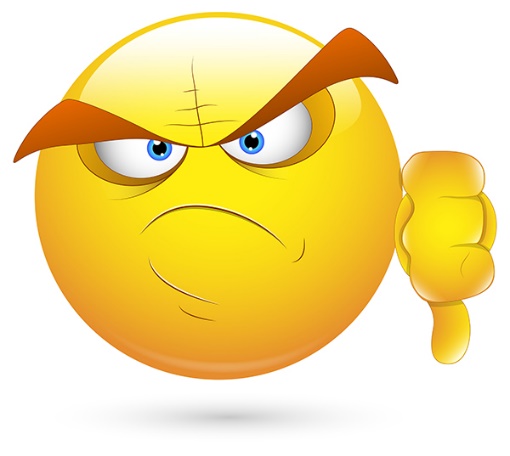 ERRADO!
d) Tratado de Salvaterra de Magos.
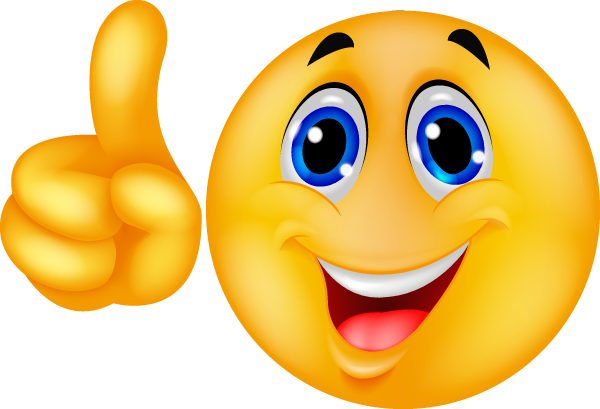 CERTO!
Ganhaste 1 ponto.
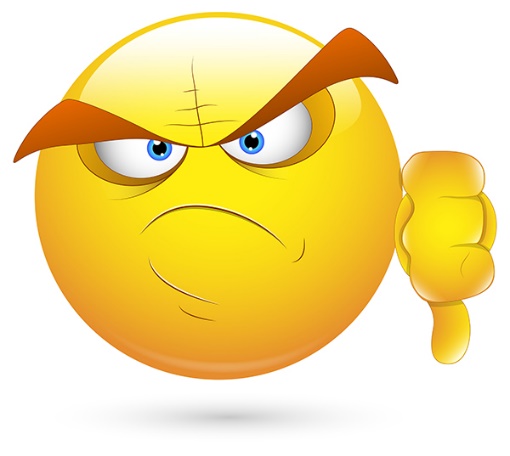 ERRADO!
a) D. Beatriz e D. João, Mestre de Avis.
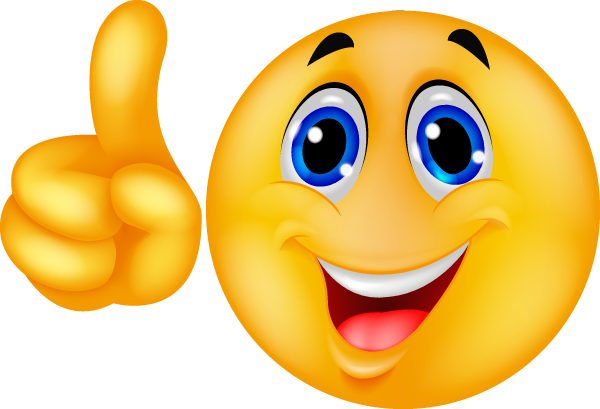 CERTO!
Ganhaste 1 ponto.
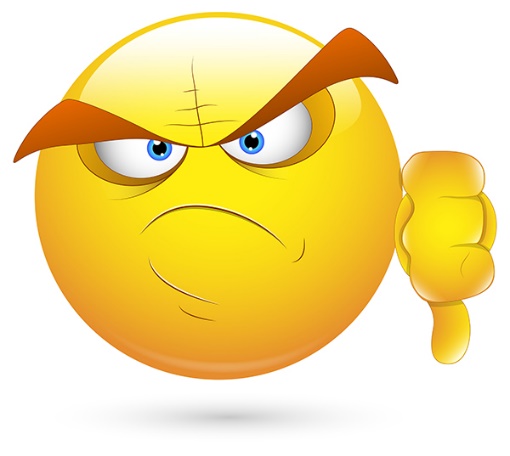 ERRADO!
c) 1385
CAUSAS E CONSEQUÊNCIAS DO PROBLEMA SUCESSÓRIO PORTUGUÊS DE 1383-1385